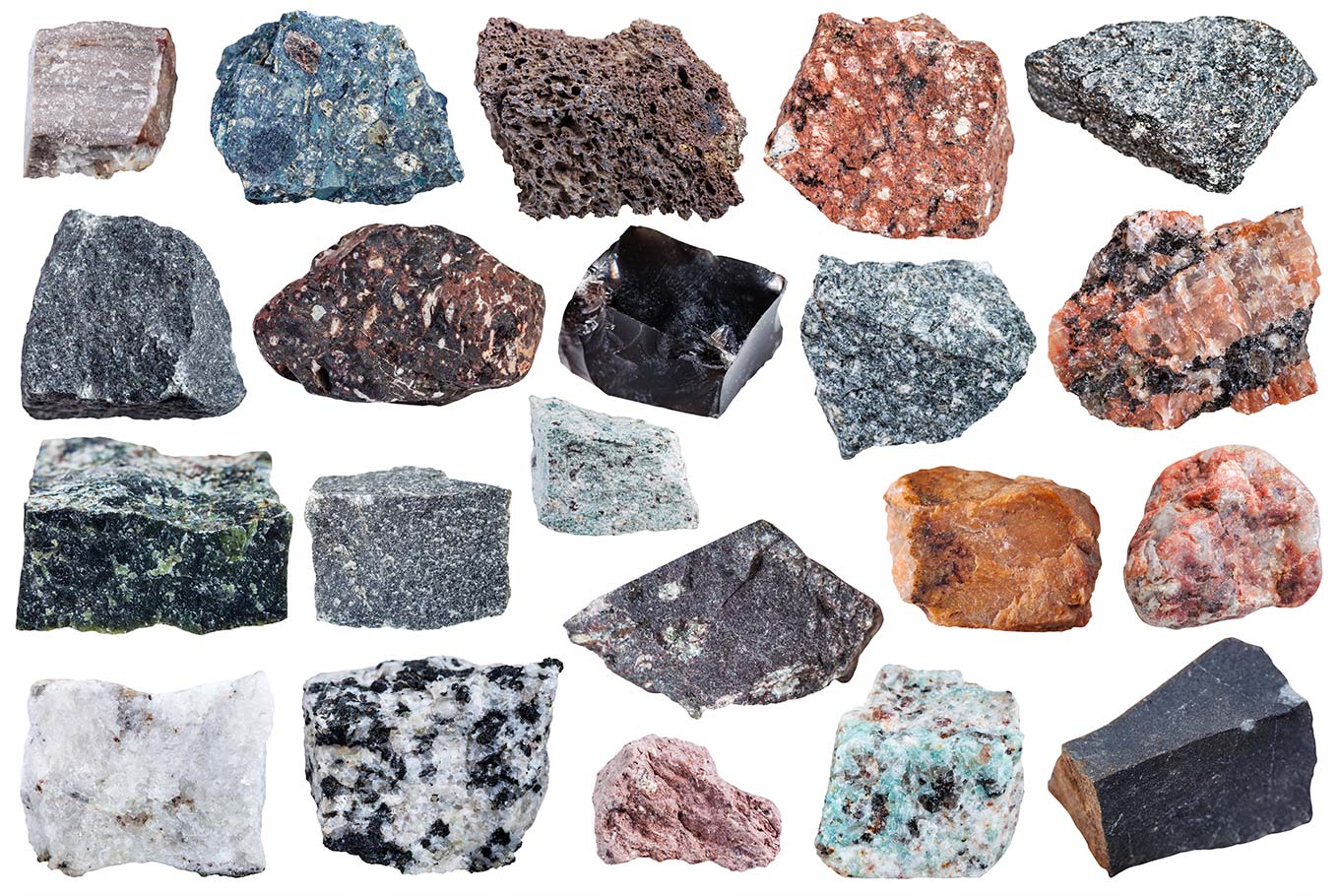 IgneousRocks
The Romans used igneous rocks for paving roads.
We use igneous rocks for kitchen worktops.
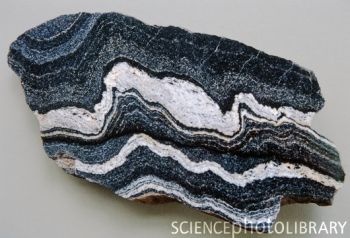 MetamorphicRocks
Metamorphic rocks are used for artwork like statues.
It is used as a building material.
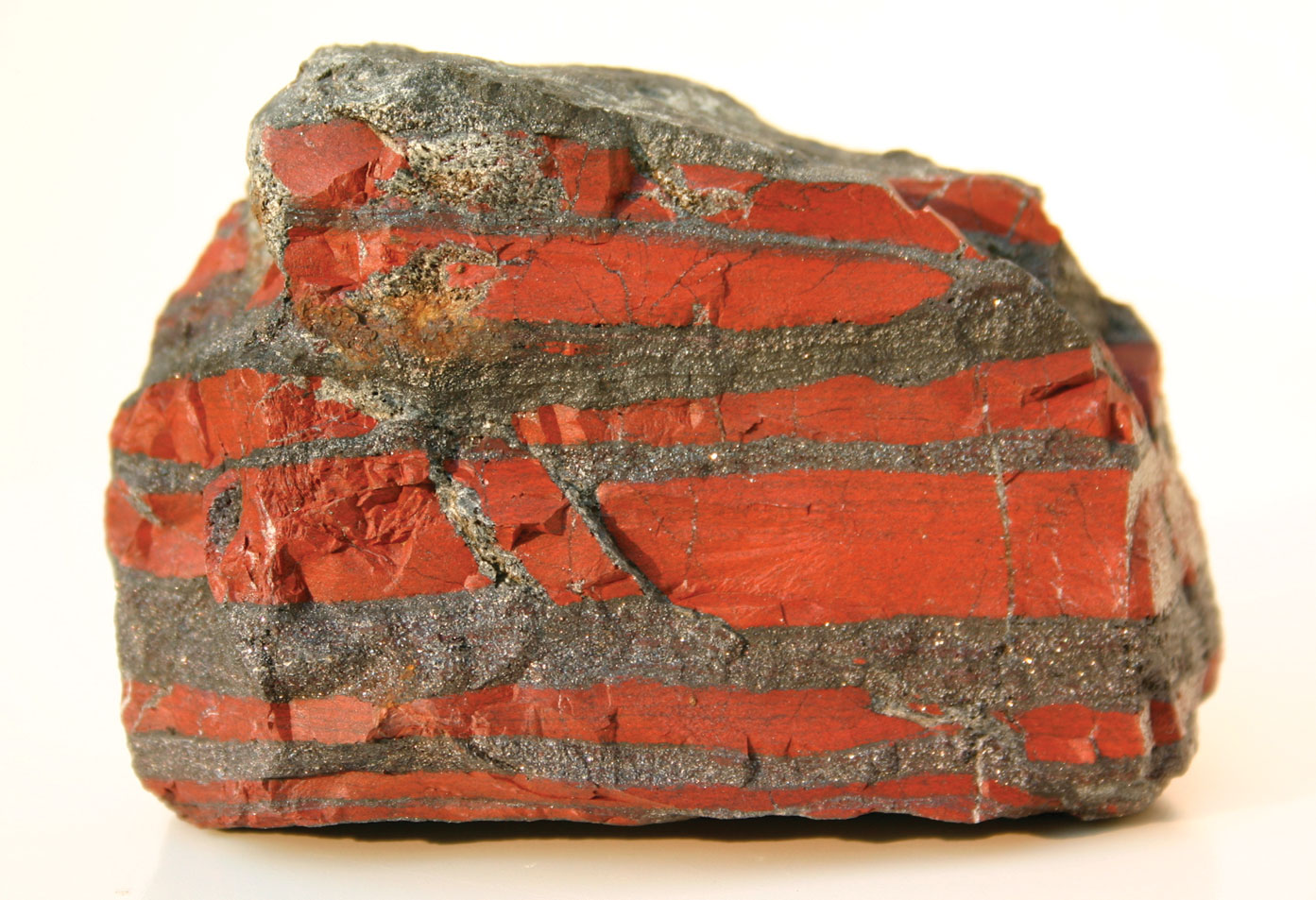 SedimentaryRocks
Salt is used for flavouring.
Limestone is used for cement.